Нетрадиційні форми проведення артикуляційної гімнастики
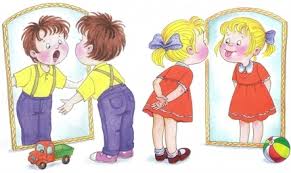 Підготовилавчитель-логопед
Логопедичного пункту
при гімназії №1 
Гращенкова Анастасія Сергіївна
Однією з найважливіших умов повноцінного формування правильної звуковимови є достатня рухливість, сила та чітка робота органів артикуляційного апарату.
     Основним засобом розвитку мовної моторики є артикуляційна гімнастика – система вправ, спрямованих на вироблення повноцінних рухів і певних положень органів артикуляційного апарату, необхідних для правильної вимови звуків. Для дітей дошкільного (молодшого шкільного) віку артикуляційна гімнастика – це серйозна робота, якими б легкими не здавалися ці вправи для нас, дорослих. Щоб дитина не відволікалася і не втомлювалася, треба перетворити цю роботу на веселу гру, чарівну казку, в якій є все, що цікаво дітям.
Нетрадиційні форми проведення реалізуються у використанні різних персонажів, казкових сюжетів, театралізації, інсценування (вимовляння фраз від імені персонажів або звірів), слів-перевертнів, навмисних помилок, в емоційному поданні матеріалу. Діти дуже люблять виправляти „помилки”, припущені дорослим або яким-небудь персонажем, навчати казкових гостей, виступати в якій-небудь ролі. Щоб уникнути одноманітності в роботі, одній і тій же вправі дають різні назви.
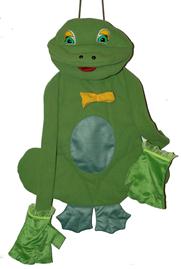 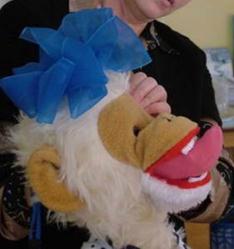 Артикуляційні казки
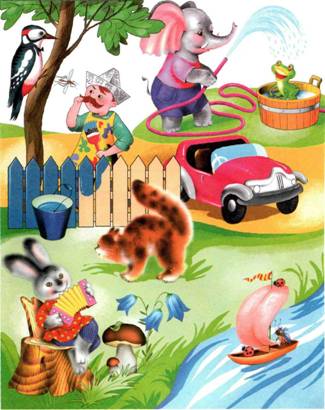 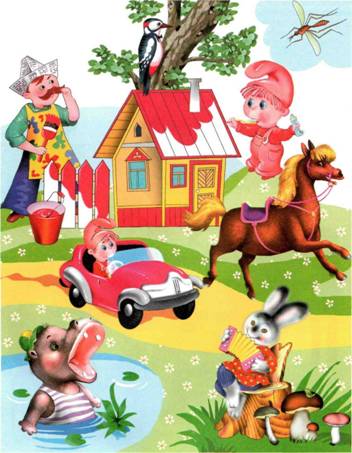 Артикуляційні вправи зображення у вигляді картинок з казковими персонажами. Зазвичай використовуються для відпрацювання артикуляційних вправ на кожну групу звуків.
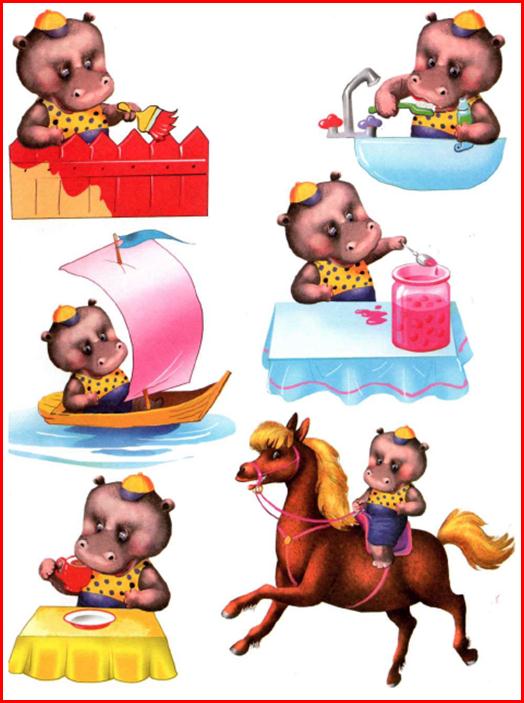 Картки - планшети
Смачна гімнастика
Артикуляційна гімнастика у вигляді чаювання, з використанням різних смаколиків: бубликів, горіхів, фруктів, трубочок, грибочків, цукерок і т.д.
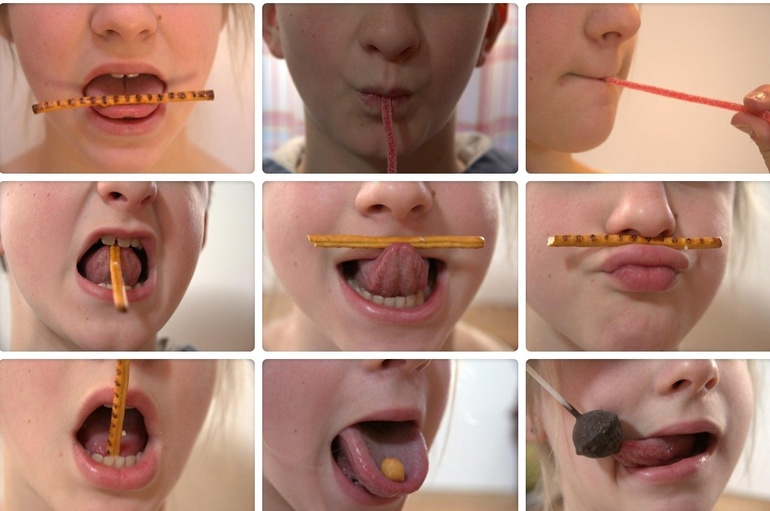 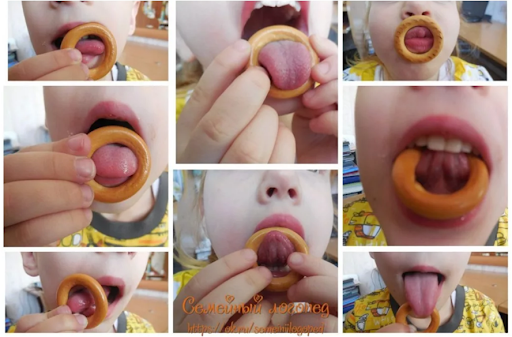 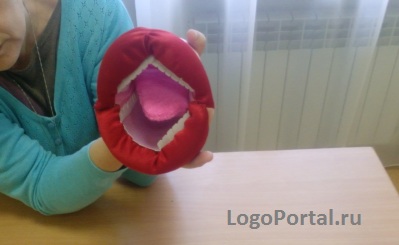 Макети органів артикуляції
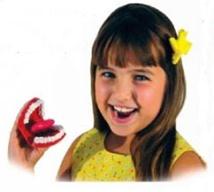 Дозволяють демонструвати положення язика, губ, зубів при виконанні артикуляційної вправи, артикуляції певного звука.
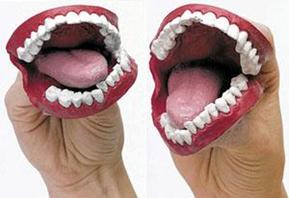 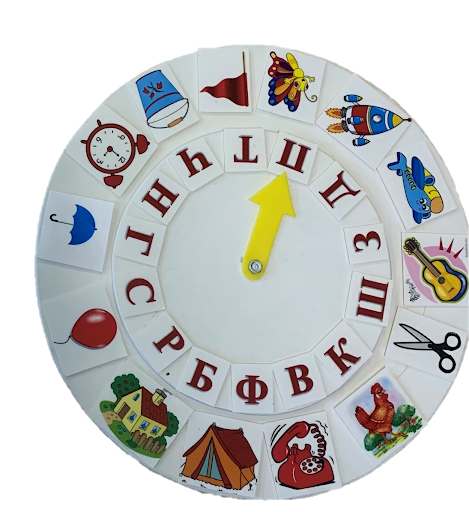 Отримали свою назву на честь іспанького винахідника, філософа та поета Раймонда Луллія. Багатопланове використання при вирішення різноманітних завдань: розвиток дрібної моторики, артикуляційної моторики, лексико-граматичної сторони мовлення, розвиток пізнавальних процесів дитини і т.д. Потрібно лише підібрати відповідне коло.
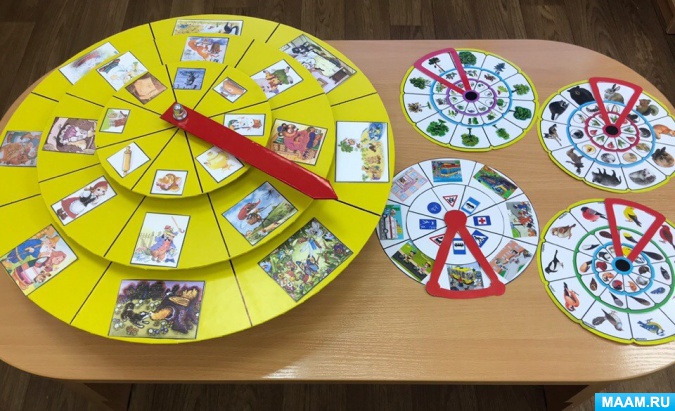 Артикуляційні годинники (кола Луллія)
Казки «Пригоди Язичка»
Комплекси артикуляційних вправ можуть бути представлені у вигляді цікавих казок про Язичок, які викликають у учнів інтерес до органів артикуляції, розвитку їх рухливості та активізації зорового сприйняття (усі вправи виконуються перед дзеркалом). 
Прикладом можуть бути серії з циклу „Казки про веселий Язичок”, до якого увійшли такі казки : „Язичок у зоопарку” (вправи, що вивчаються: „Індик”, „Тигр вигинає спину”, „Конячка”, „Бегемот”, „Змійка”); „Язичок збирає гриби” (вправи: „Грибок”, „Кошик”, „Трубочка”); „Язичок в цирку” (вправи: „Гойдалки”, „Барабан”, „Мотор”, „Фокус”) та ін.
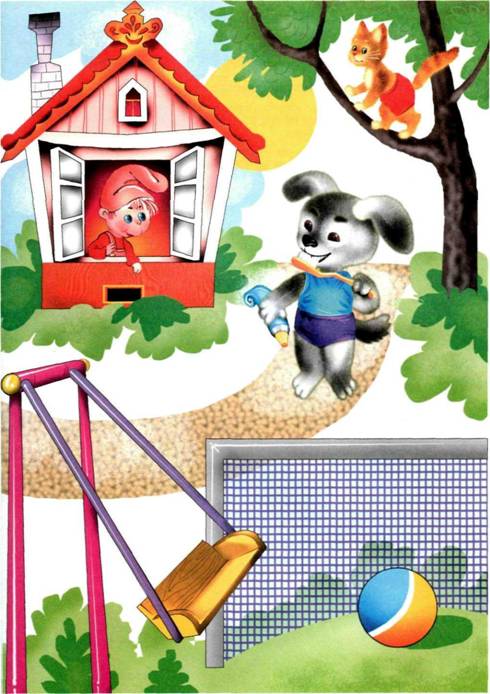 Артикуляційні кубики
Артикуляційні вправи представлені символами на гранях кубика. Маніпулюючи з кубиком, діти виконують артикуляційні вправи.
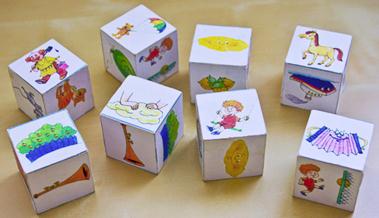 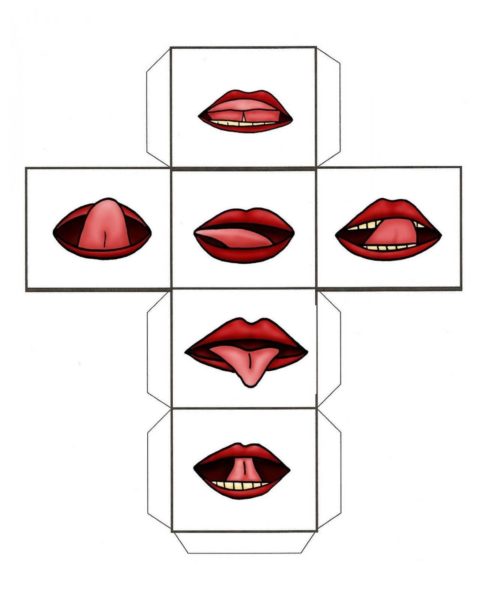 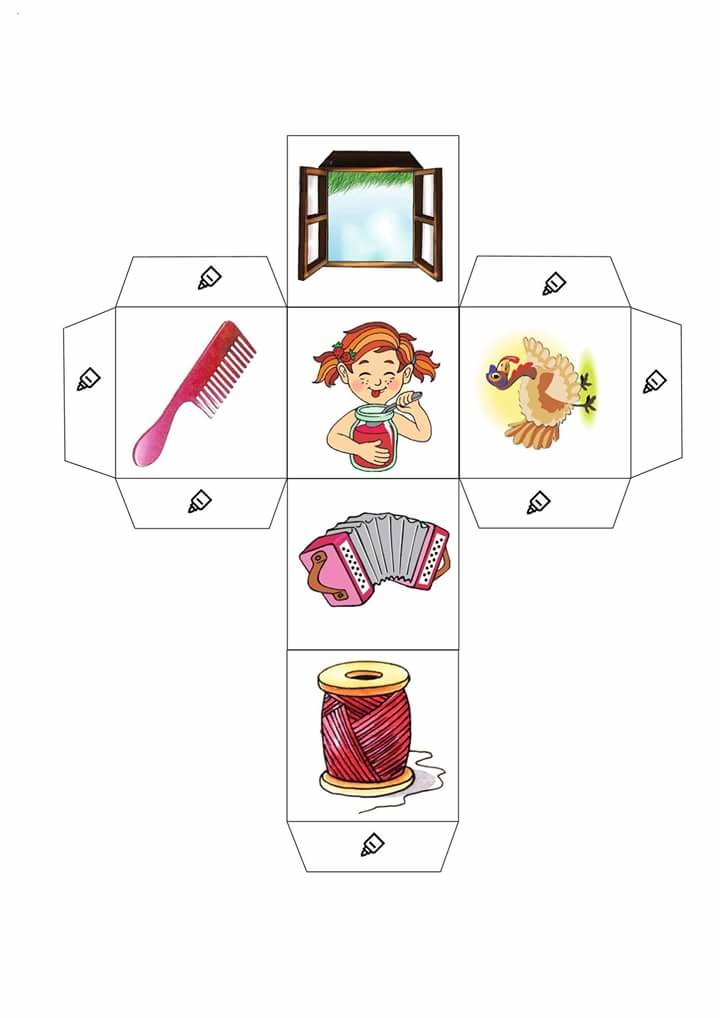 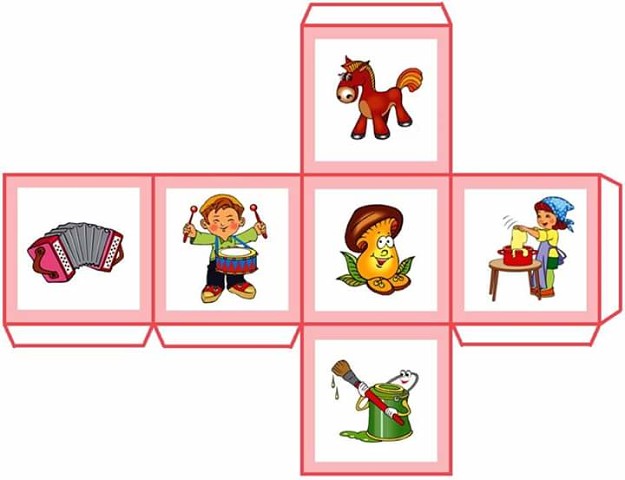 Метод біоенергопластики
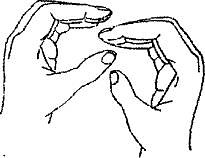 Для корекційної роботи учителів-логопедів більш важливим є поєднання біоенергопластики (рухів кистей рук) з рухами органів артикуляційного апарату. У момент виконання артикуляційної вправи рука показує, де і в якому положенні знаходяться язик, нижня щелепа або губи.
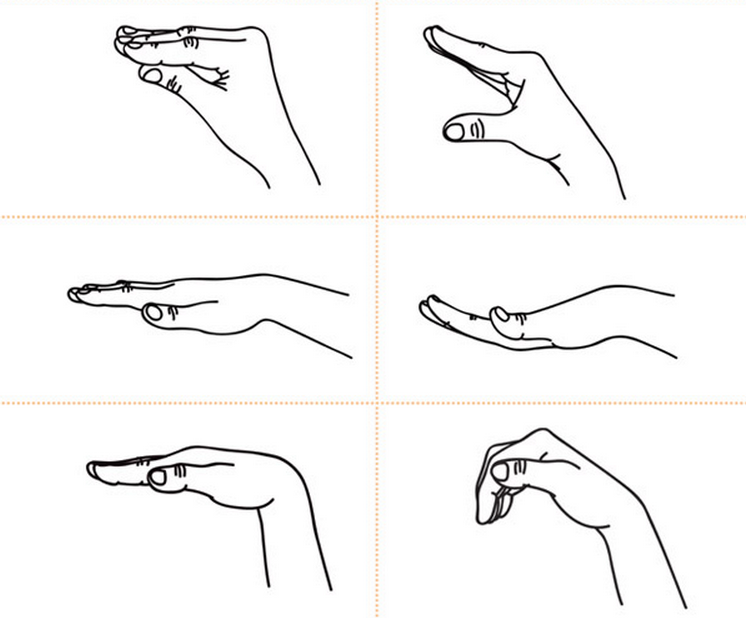 Логопед розробляє спеціальні рухи кистей і пальців рук на кожен артикуляційний уклад, разом з дітьми вигадує героїв театру рукавички, а також казки-подорожі про цих героїв. Така пальцево-язикова гімнастика сприяє розвитку відчуттів положення органів артикуляції, спрямованості видиху, а крім того, дозволяє прибрати зорову опору – дзеркало.
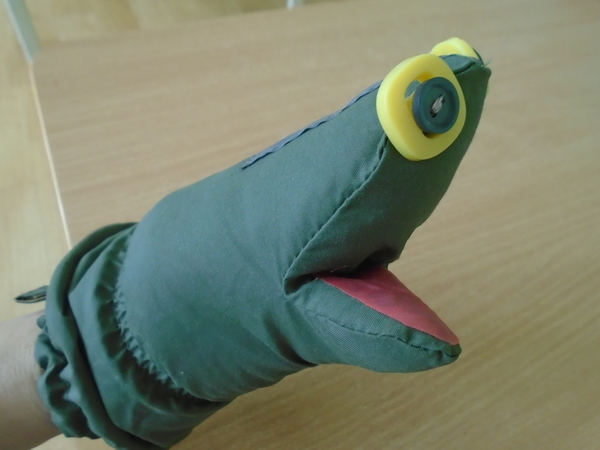 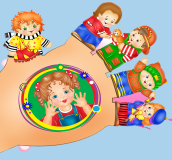 Метод біоенергопластики
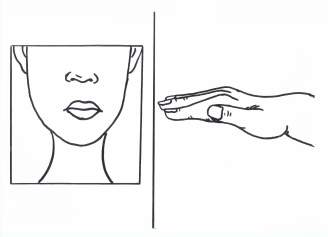 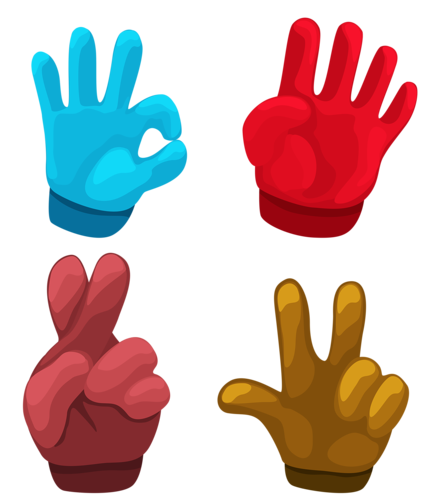 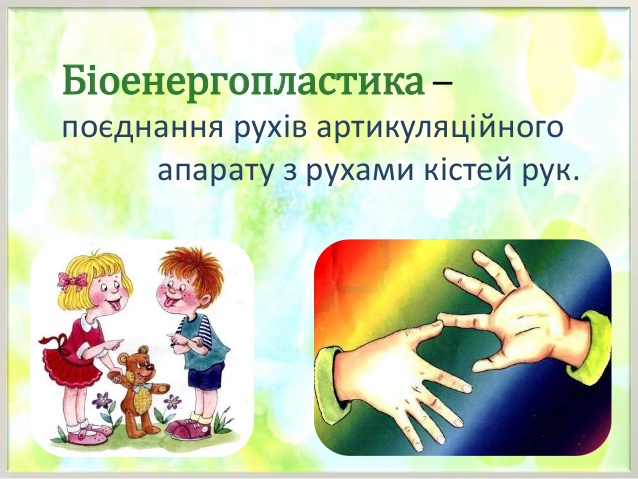 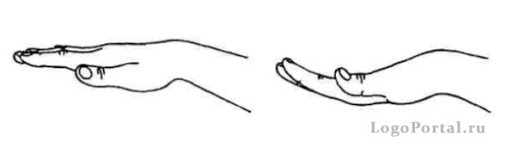 Дякую за увагу!
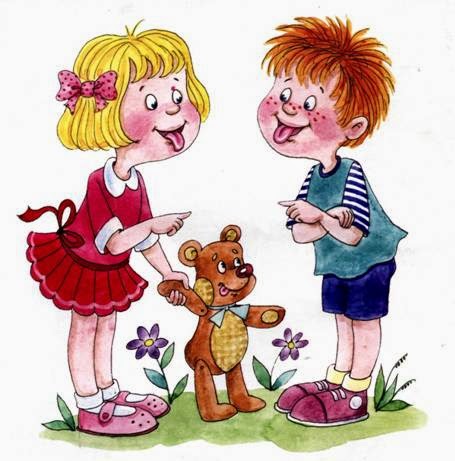